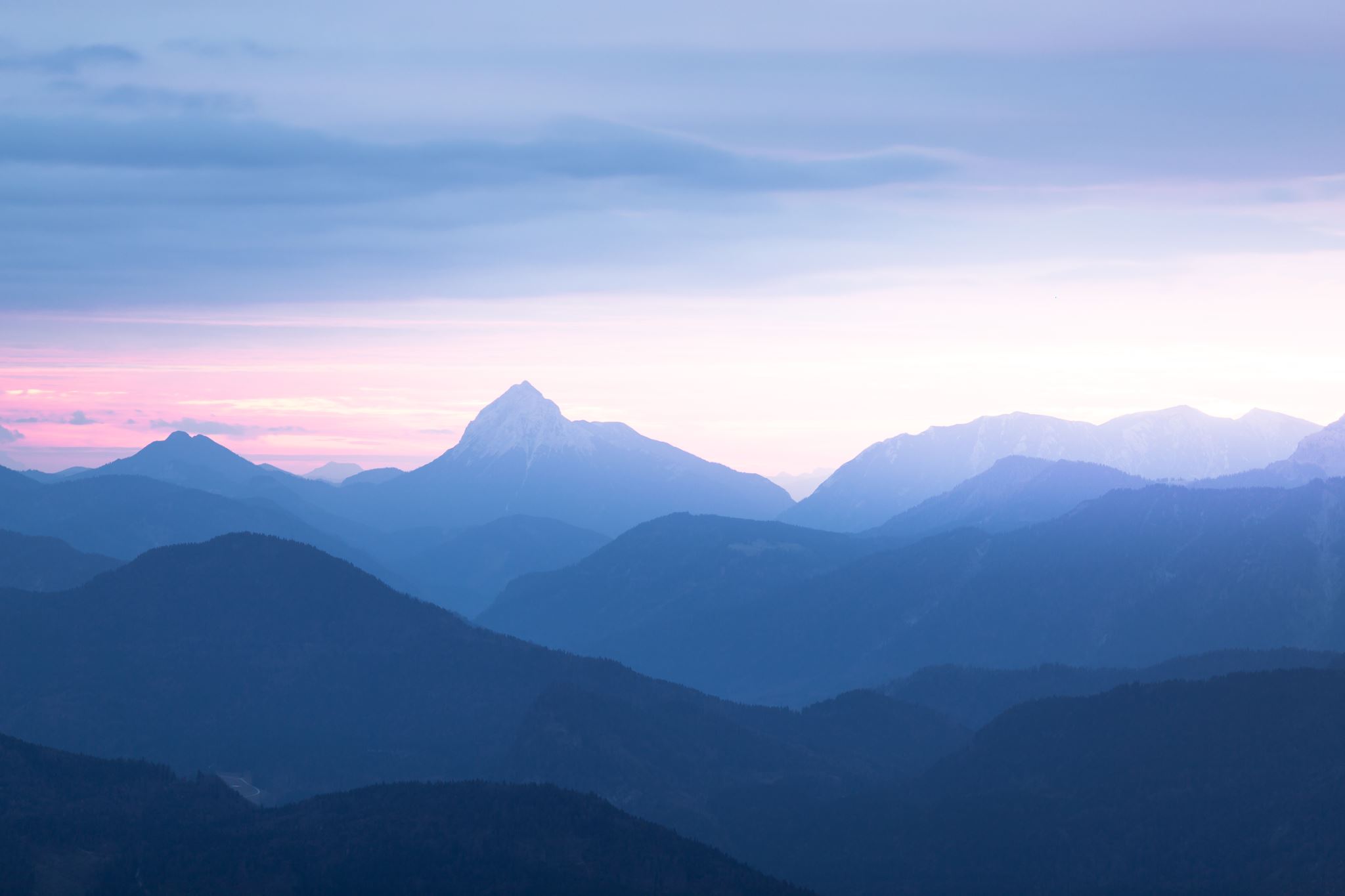 Montessori Inspired Word & Picture Matching
Set 4
‘b’ words with blends
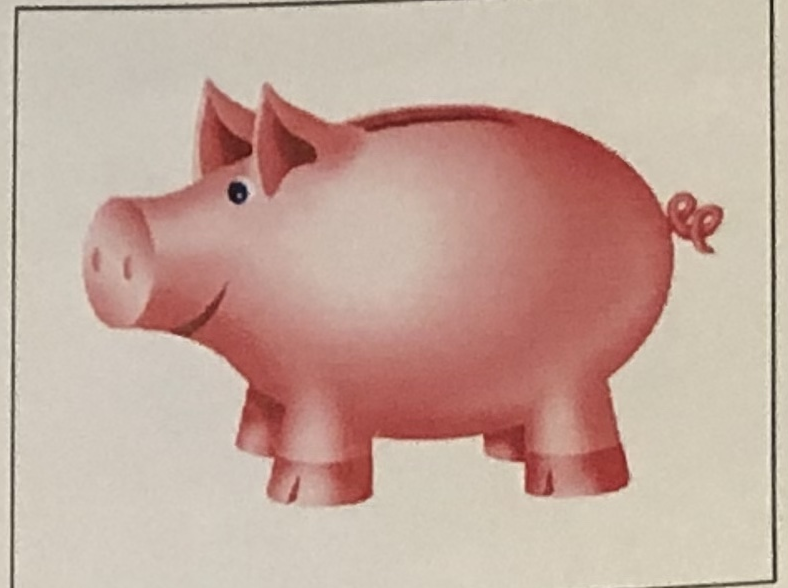 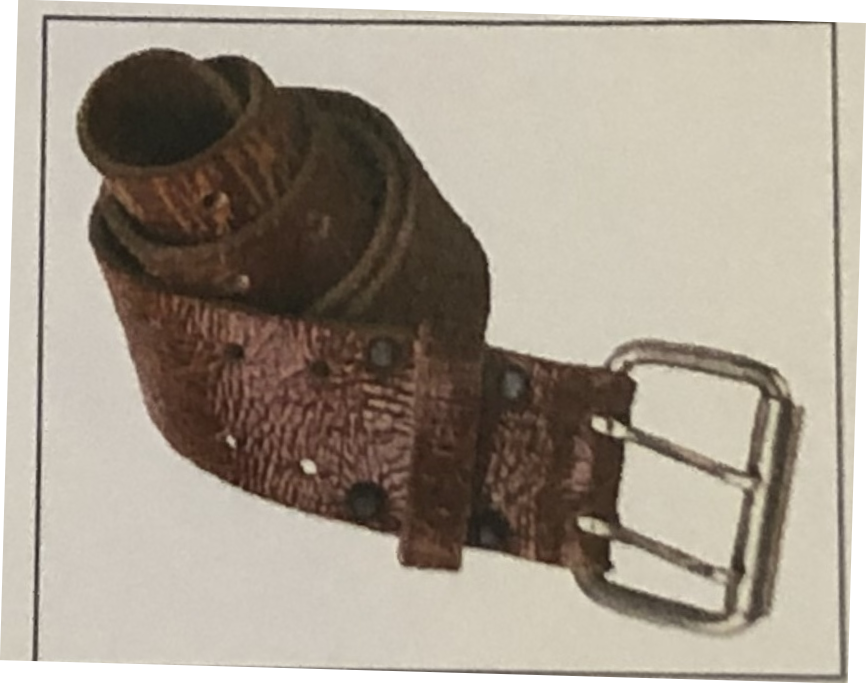 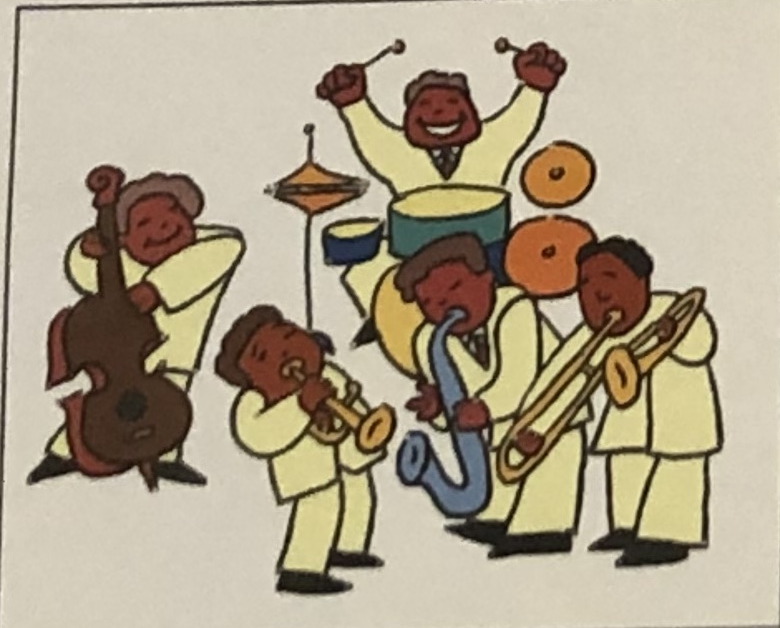 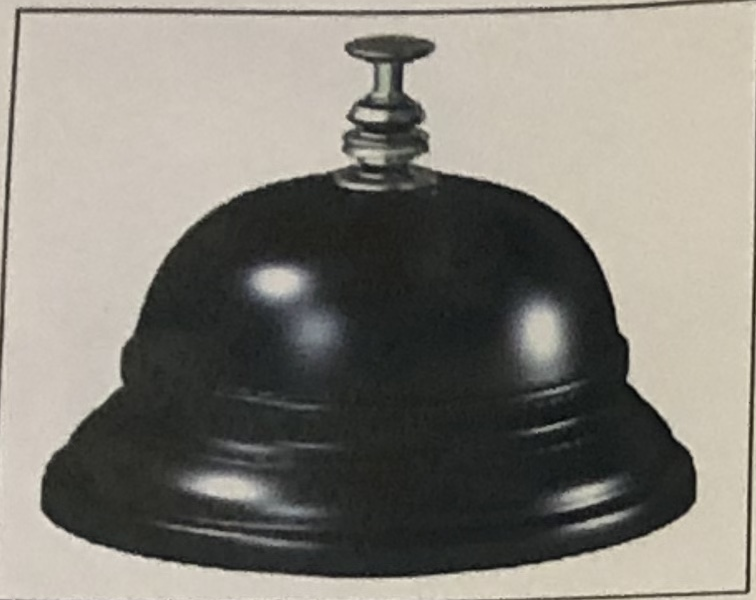 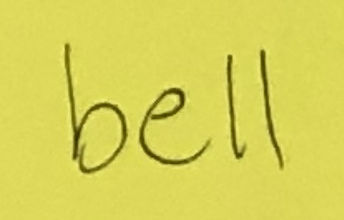 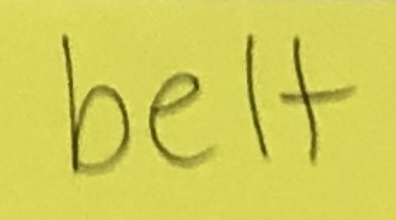 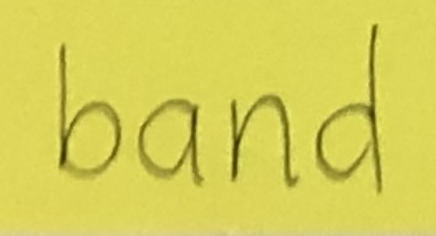 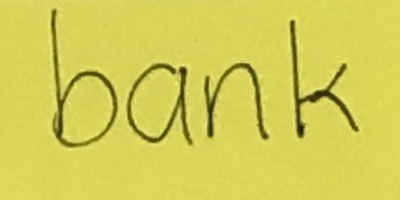 More ‘b’ words with blends
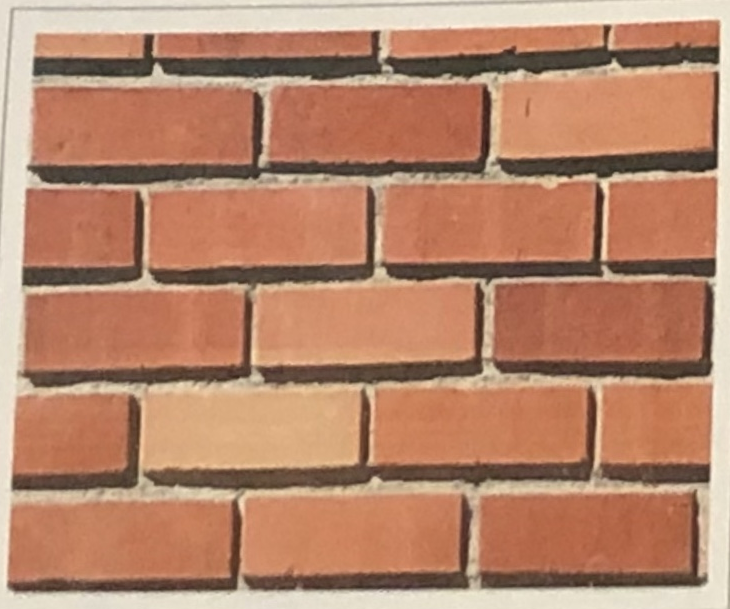 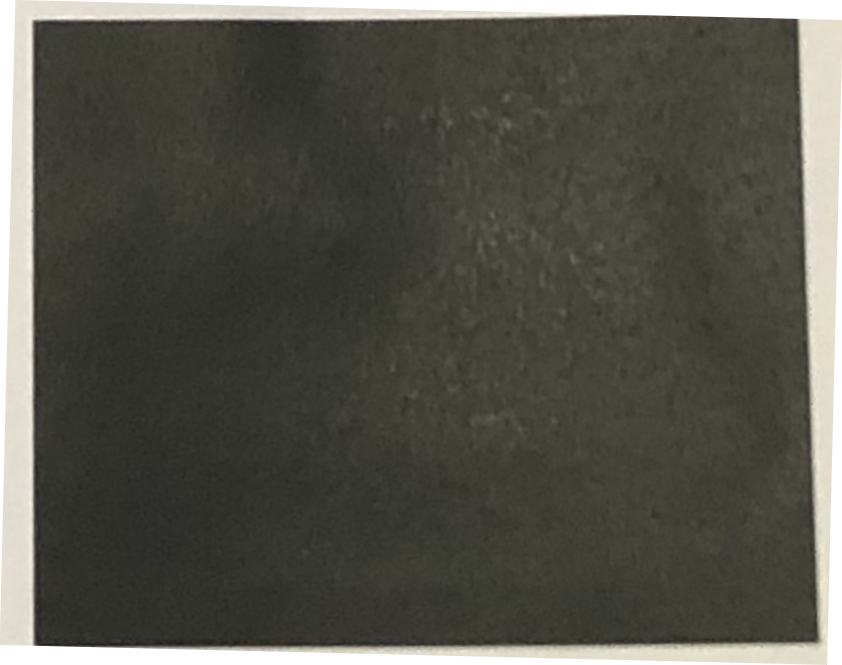 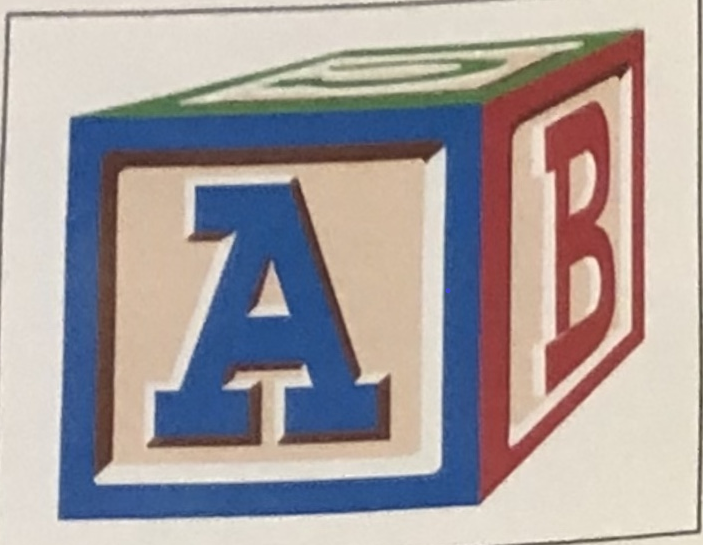 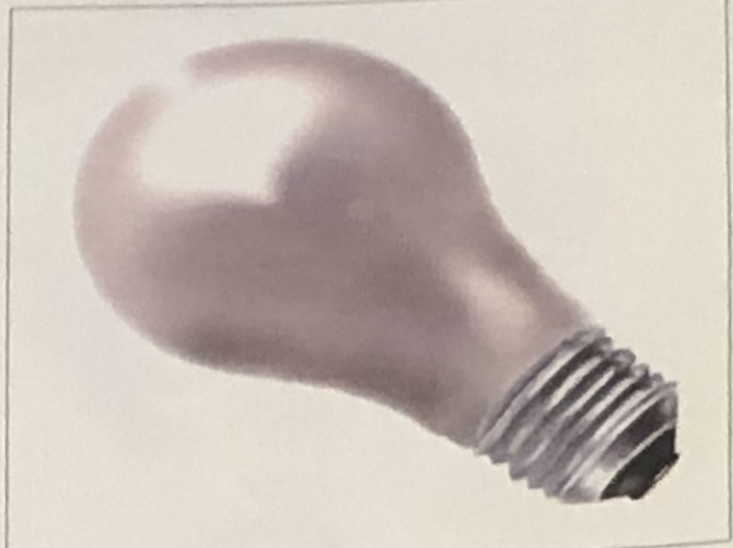 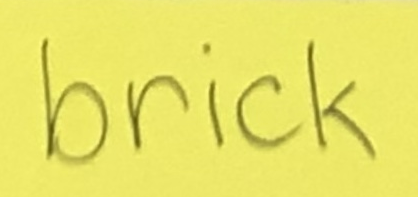 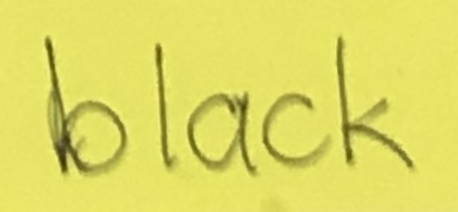 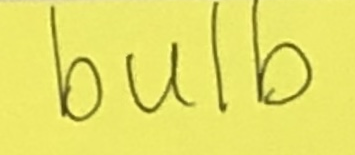 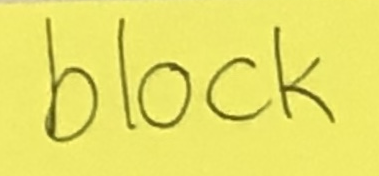 ‘c’ words with blends
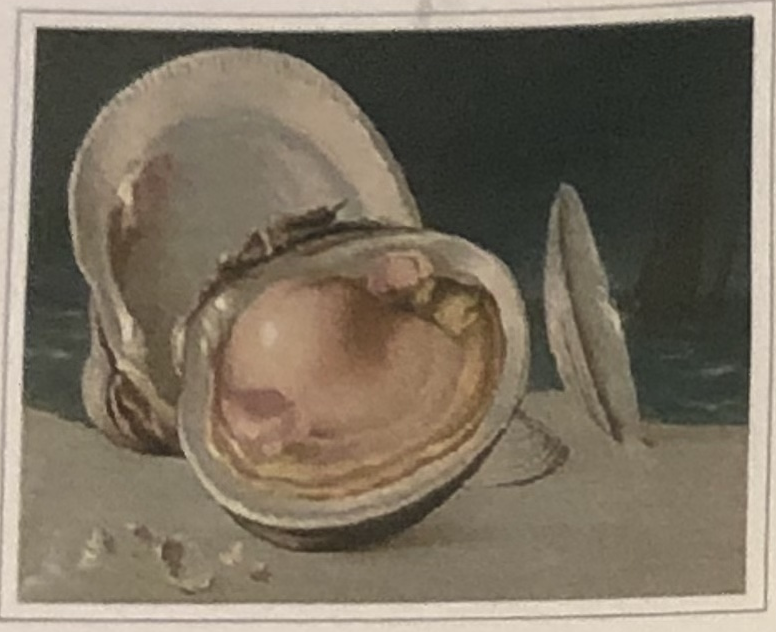 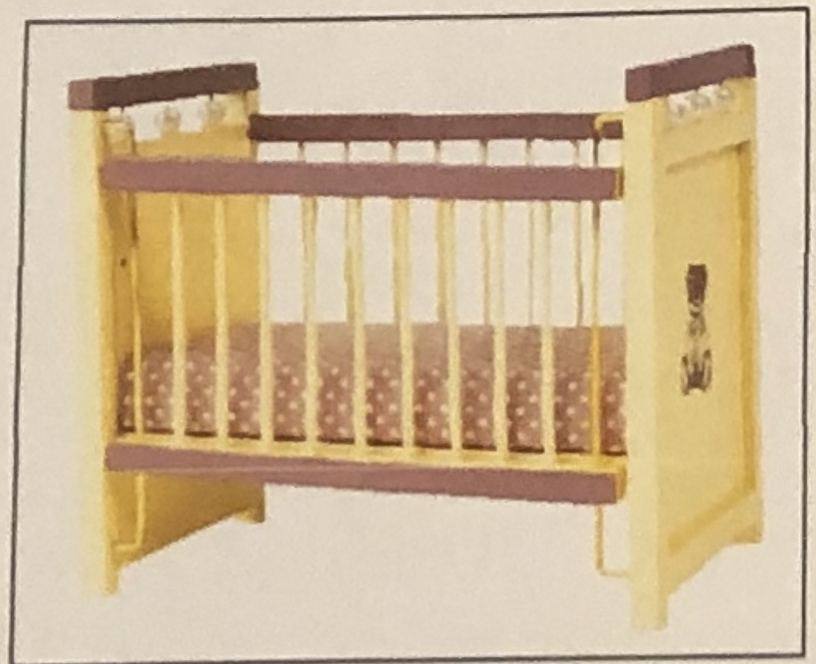 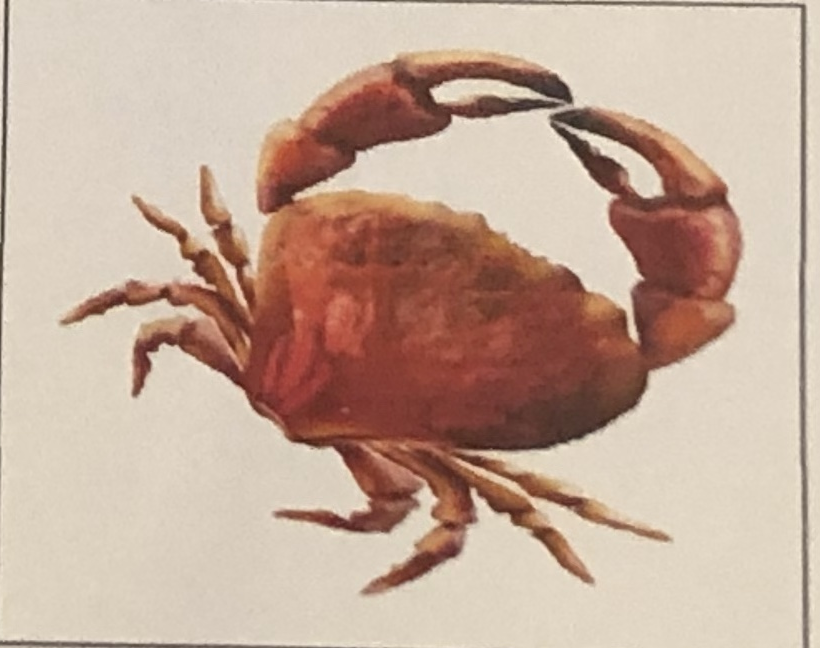 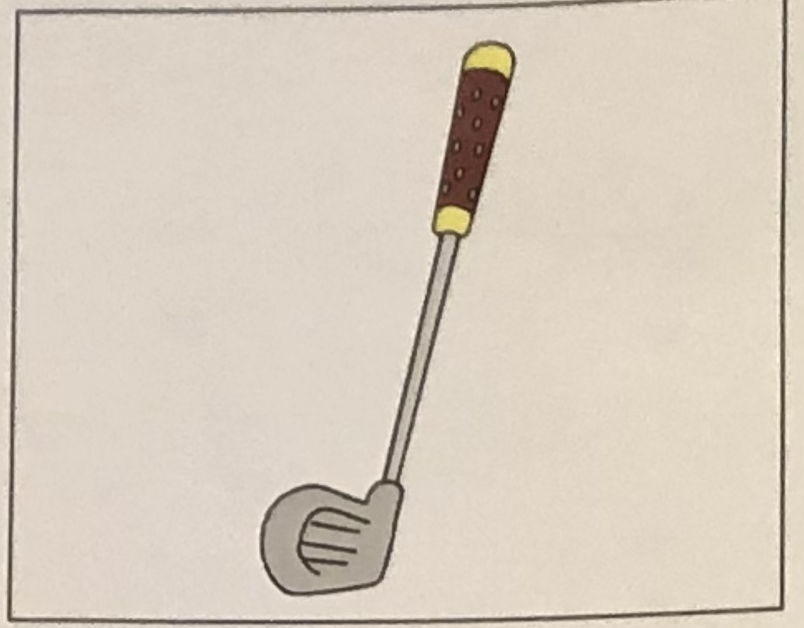 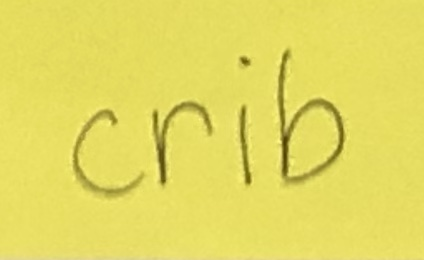 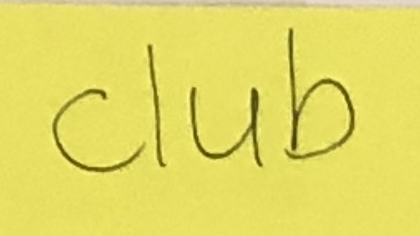 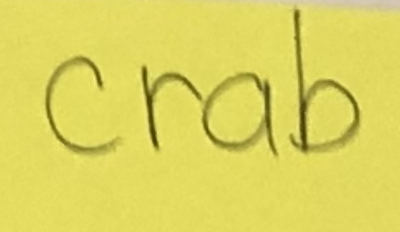 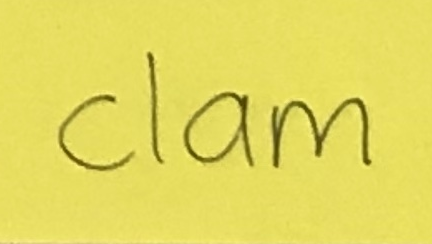 More ‘c’ words with blends
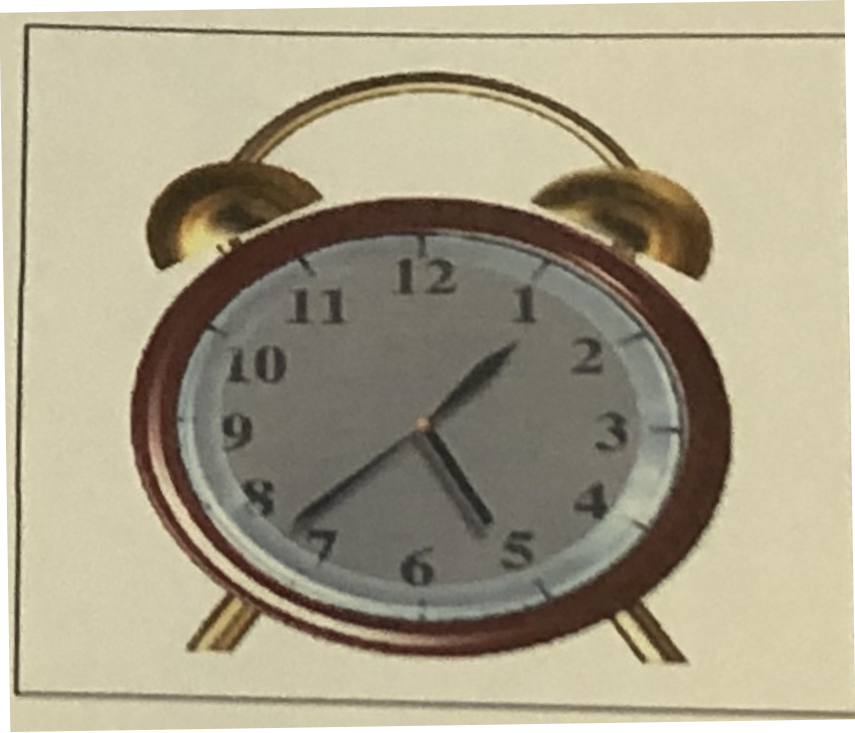 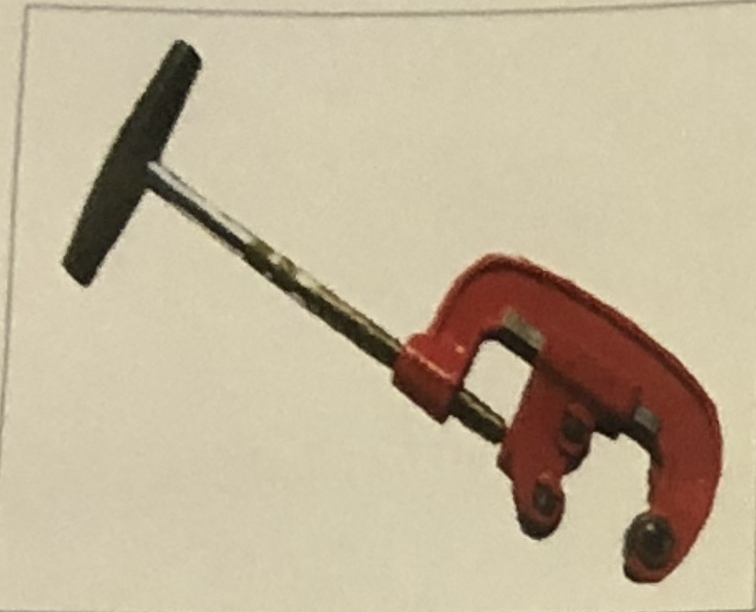 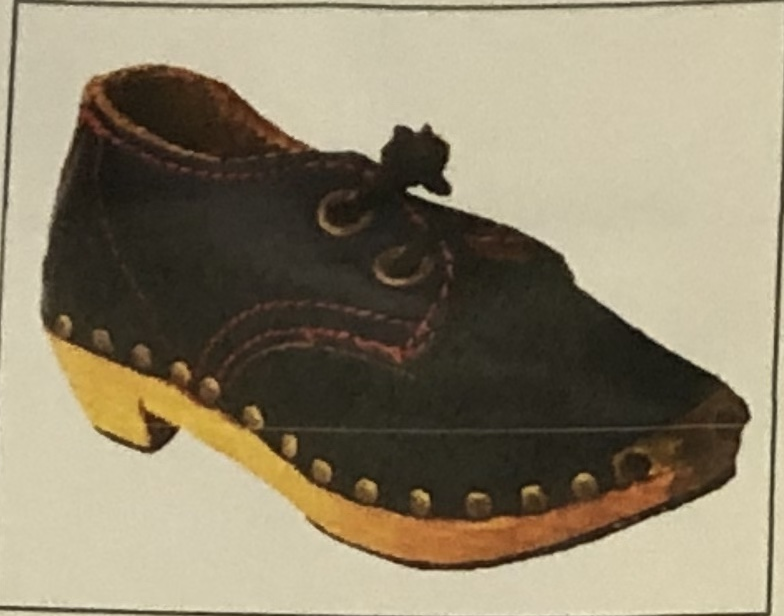 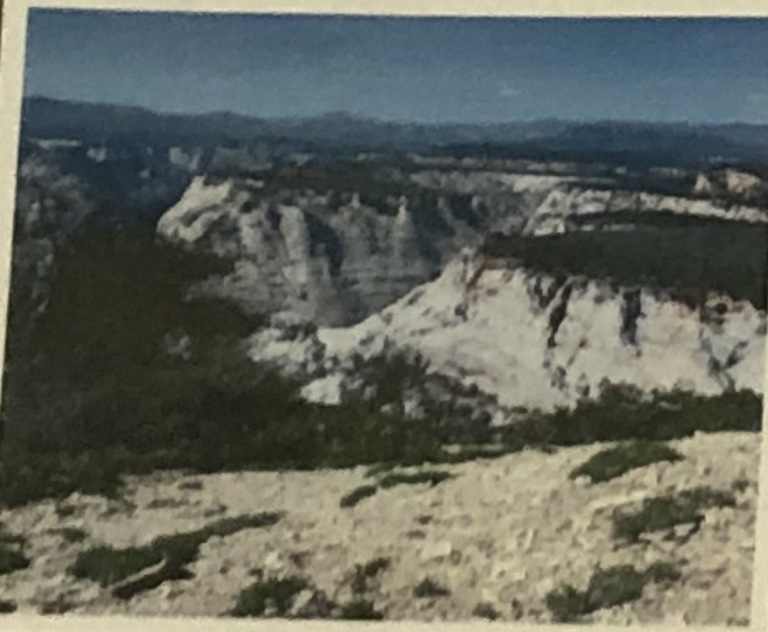 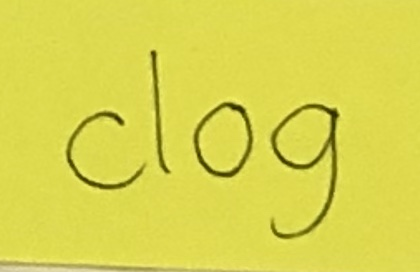 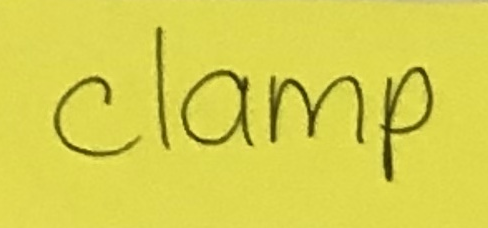 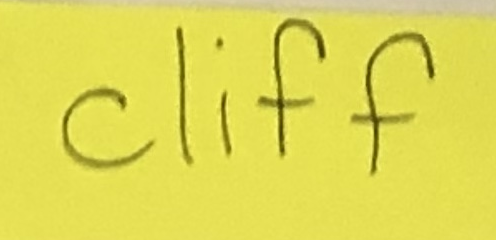 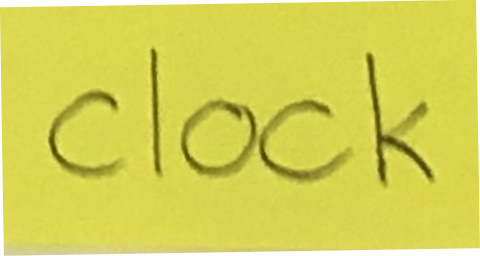